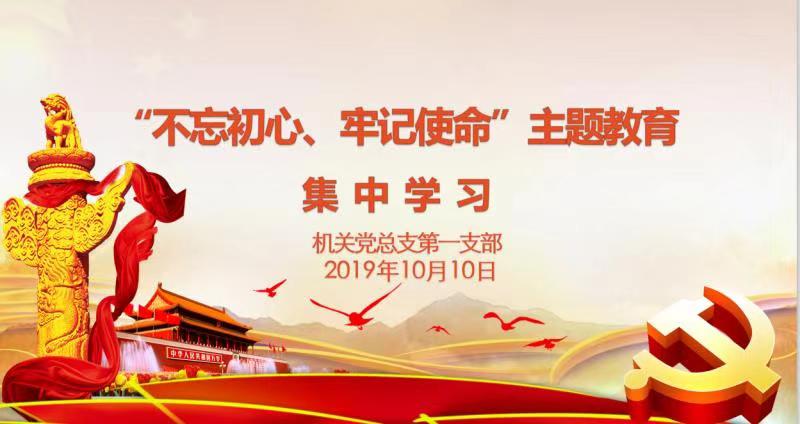 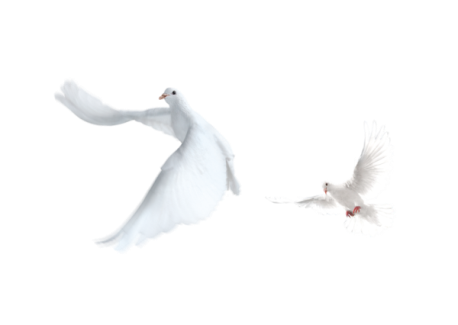 不忘初心
牢记使命
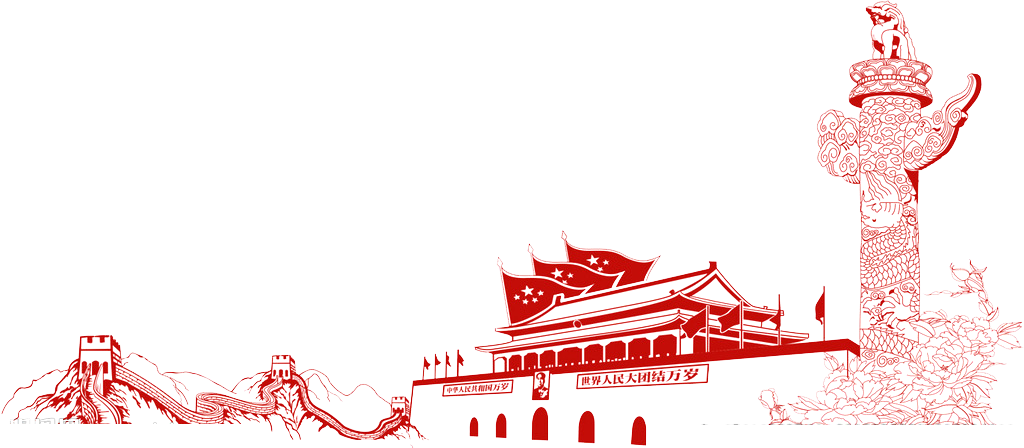 机关党总支第一支部学习导学
汪红亮
2019年10月10日
延迟符可删除
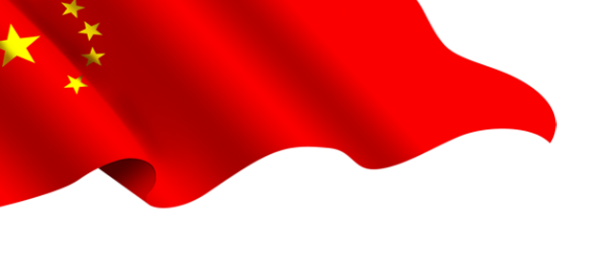 目录
全面推进依法治国
08
09
以新发展理念引领经济高质量发展
11
12
13
14
10
坚决维护国家主权、安全、发展利益
推动社会主义文化繁荣昌盛
带领人民创造更加幸福美好生活
建设美丽中国
发展社会主义民主政治
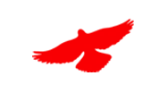 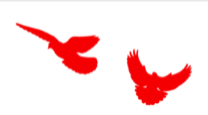 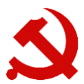 八、全面推进依法治国
坚定不移走中国特色社会主义法治道路
全面依法治国是国家治理的一场深刻革命
建设中国特色社会主义法治体系
坚持党的领导是中国特色社会主义法治道路的核心要义
人民是依法治国的主体和力量源泉
平等是社会主义法律的基本属性
和以德治国相结合是中国特色社会主义法治道路的鲜明特点
是坚持和发展中国特色社会主义的本质要求和重要保障
是一个系统工程，是国家治理领域一场广泛而深刻的革命
完备的法律规范体系
高效的法治实施体系
严密的法治监督体系
有力的法治保障体系
完善的党内法规体系
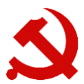 八、全面推进依法治国
维护社会公平正义、司法公正
在党的领导下依法治国、厉行法治
追求公平正义是由我们党的宗旨决定的
公正是司法的灵魂和生命，是维护社会公平正义的最后一道防线
社会主义法治必须坚持党的领导，党的领导必须依靠社会主义法治
党的领导体现在党领导立法、保证执法、支持司法、带头守法上
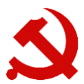 九、以新发展理念引领经济高质量发展
1
2
新发展理念是指挥棒、红绿灯
我国经济由高速增长转向高质量发展
使市场在资源配置中起决定性作用，更好发挥政府作用
3
以经济建设为中心是兴国之要；
高质量发展就是经济发展从“有没有”转向“好不好”
创新是引领发展的第一动力，协调是持续健康发展的内在要求，绿色是永续发展的必要条件和美好生活的重要体现，开放是国家繁荣发展的必由之路，共享是中国特色社会主义的本质要求。
社会主义市场经济改革核心问题是处理好政府和市场的关系。
市场在资源配置中起决定性作用，是我们党对中国特色社会主义建设规律认识的一个新突破。
二者是有机统一的，不是相互否定的。
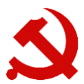 九、以新发展理念引领经济高质量发展
4
5
把推进供给侧结构性改革作为主线
建设现代化经济体系
大力发展实体经济
加快实施创新驱动发展战略
积极推动城乡区域协调发展
着力发展开放型经济
深化经济体制改革
八字方针：巩固、增强、提升、畅通。
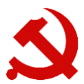 十、发展社会主义民主政治
一
二
坚持走中国特色社会主义政治发展道路
用制度体系保证人民当家作主
必须坚持党的领导、人民当家作主、依法治国有机统一
必须积极稳妥推进政治体制改革
必须保持政治定力
人民当家作主是社会主义民主政治的本质和核心（国体、政体）

“一个根本和两个基本”（人民代表大会制度是根本政治制度安排，多党合作和政治协商制度、民族区域自治制度）
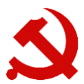 十、发展社会主义民主政治
三
四
推动协商民主广泛、多层、制度化发展
全面贯彻党的民族政策、宗教政策
习氏金句：有事好商量，众人的事情由众人商量，是人民民主的真谛。
民族团结是我国各族人民的生命线。

宗教工作是一项关系党的执政前途和命运的全局性和战略性工作。
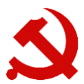 十、发展社会主义民主政治
五
习氏金句
巩固和发展最广泛的爱国统一战线
统一战线是党的事业取得胜利的重要法宝
统战工作的本质要求是大团结大联合
联谊交友是统战工作的重要内容
统一战线是党领导的统一战线
人心是最大的政治，共识是奋进的动力。
做好新形势下统战工作，必须善于联谊交友，统一战线是做人的工作，搞统一战线是为了壮大共同奋斗的力量！
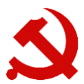 十一、推动社会主义文化繁荣兴盛
1
3
坚持中国特色社会主义文化发展道路
用社会主义核心价值观凝心聚力
建设具有强大凝聚力和引领力的社会主义意识形态
2
4
文化是一个国家、一个民族的灵魂。
核心价值观是一个民族赖以维系的精神纽带，是一个国家共同奋斗的思想道德基础。
意识形态工作是党的一项极端重要的工作，是为国家立心、为民族立魂的工作。
推动中华优秀传统文化创造性转化、创新性发展
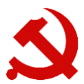 十一、推动社会主义文化繁荣兴盛
5
7
营造风清气正的网络空间
提高国家文化软实力
金句
6
进行无愧于时代的文艺创造
讲好中国故事是树立当代中国良好形象、提升国家文化软实力的重要战略任务。
理直气壮唱响网上主旋律，巩固壮大主流思想舆论，是掌握互联网战场主动权的重中之重。
文艺事业是党和人民的重要事业，文艺战线是党和人民的重要战线。
谁掌握了互联网，谁就把握住了时代主动权；谁轻视互联网，谁就会被时代所抛弃。
过不了互联网这一关，就过不了长期执政这一关。
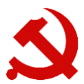 十二、带领人民创造更加幸福美好生活
01
02
03
04
打造共建共治共享的社会治理格局
紧紧抓住人民最关心最直接最现实的利益问题
增进民生福祉是发展的根本目的
坚决打赢脱贫攻坚战
脱贫攻坚贵在精准、重在精准、成败之举在于精准。
教育是国之大计、党之大计
就业是最大的民生工程、民心工程、根基工程
加强和创新社会治理，关键在体制创新，核心是人。
增进民生福祉是我们党坚持立党为公、执政为民的本质要求。
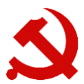 十三、建设美丽中国
坚持人与自然和谐共生
生态兴则文明兴，生态衰则文明衰
既是重大政治问题，也是重大社会问题
要像保护眼睛一样保护生态环境，像对待生命一样对待生态环境。
02
04
统筹山水林田湖草系统治理
绿水青山就是金山银山
01
03
05
推动形成绿色发展方式和生活方式
实行最严格的生态环境保护制度
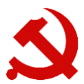 十四、坚持维护国家主权、安全、发展利益
国家安全是安邦定国的重要基石
走出一条中国特色国家安全道路
维护重点领域国家安全
增强忧患意识，防范风险挑战
政治安全    国土安全     经济安全
社会安全    网络安全     外部安全
习近平总书记强调：前进的道路不可能一帆风顺，越是前景光明，越是要增强忧患意识，做到居安思危，全面认识和有力应对一些重大风险挑战。
总体国家安全观，关键在“总体”，突出的是“大安全”。
坚持人民安全、政治安全、国家利益至上的有机统一。
坚持党对国家安全工作的绝对领导，是做好国家安全工作的根本原则。
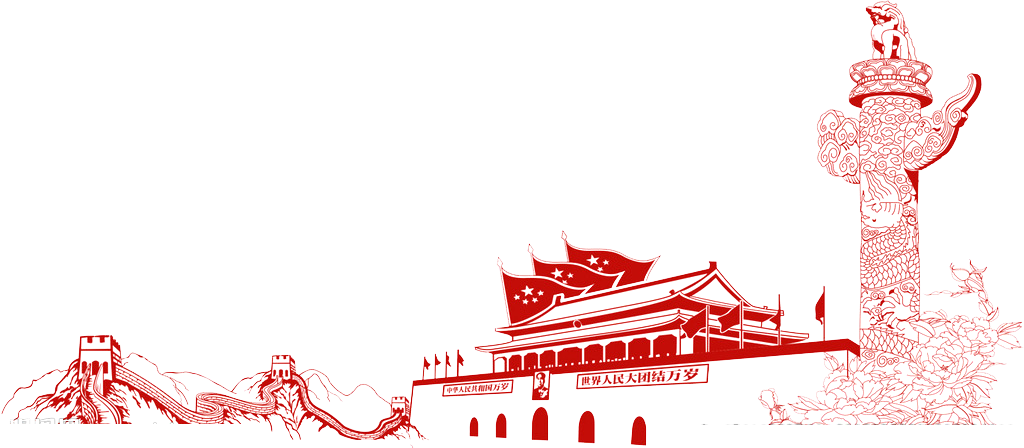 T H A N K S